pf-14. さまざまなプログラミング言語
（Python 入門）
URL: https://www.kkaneko.jp/pro/pf/index.html
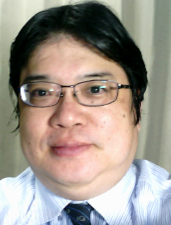 金子邦彦
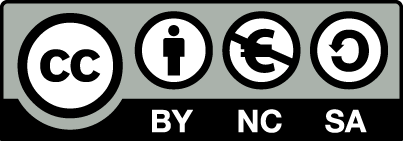 1
プログラミングを学ぶときに気を付けること
プログラミング言語は多種多様
それぞれの言語に，特性と利用シーンがある
プログラミングの基本理念と基礎知識を理解することが重要．
一つのプログラミング言語で基本を身につけることで、他の言語への適応もスムーズに進むでしょう
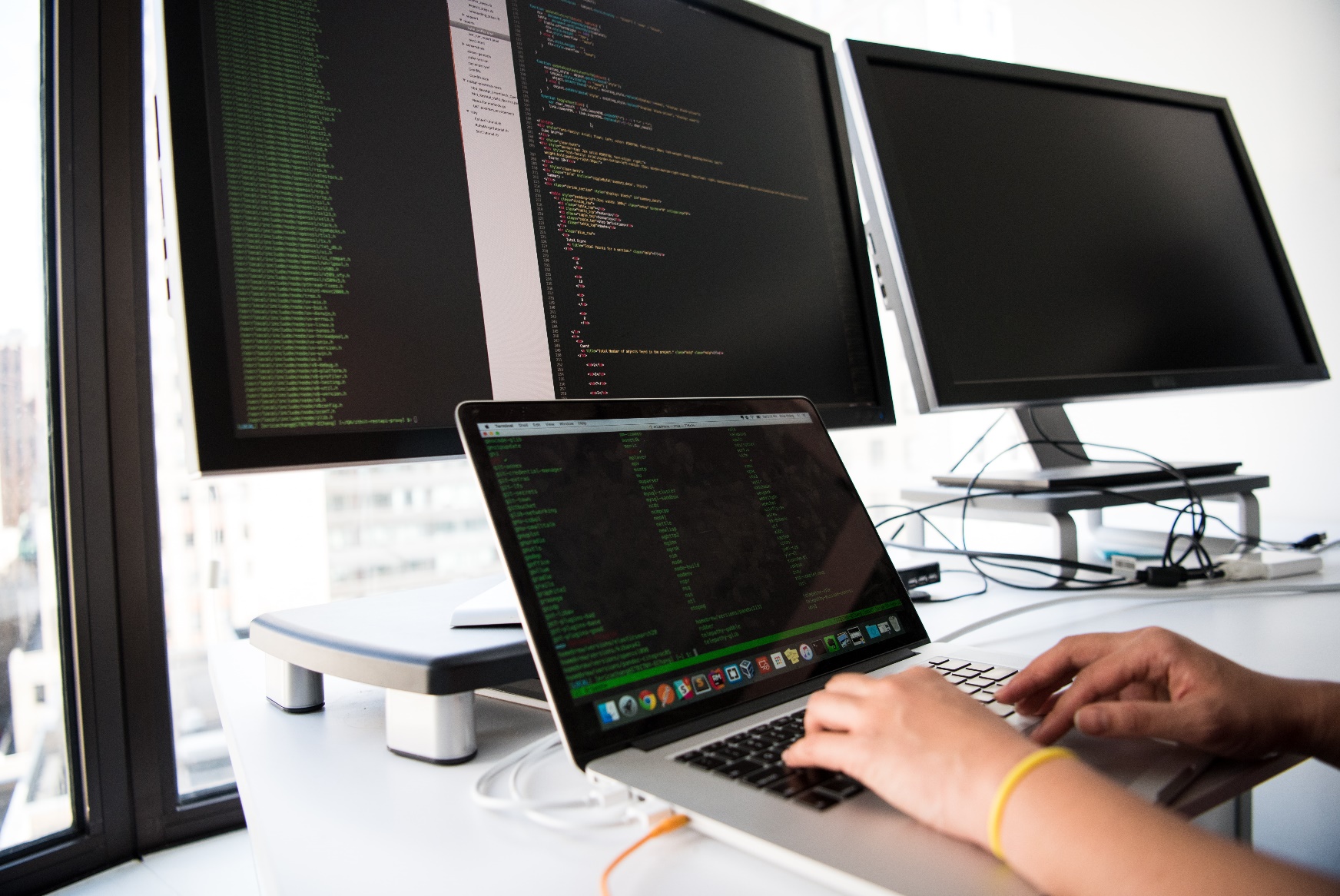 2
public class Main {
    public static void main(String[] args) throws Exception {
        int x = 100;
        if (x > 20) {
            System.out.printf("big\n");
        } else {
            System.out.printf("small\n");
        }
        int s = 0;
        for(int i = 1; i <= 5; i++) {
            s = s + i;
        }
        System.out.printf("%d\n", s);
       }
}
x = 100
if (x > 20):
    print("big")
else:
    print("small")
s = 0
for i in [1, 2, 3, 4, 5]:
    s = s + i
print(s)
#include <stdio.h>
int main(void){
    int x, s, i;
    x = 100;
    if (x > 20) {
        printf("big\n");
    } else {
        printf("small\n");
    }
    s = 0;
    for(i = 1; i <= 5; i++) {
        s = s + i;
    }
    printf("%d\n", s);
    return; 
}
Python
Java
C
さまざまな
プログラミング言語
3
さまざまなプログラミング言語
Python
C
Java
JavaScript
R
Octave
Scheme
など
ここで行う作業
１．20 より大きければ「big」，
　　さもなければ「small」と表示
２．0 + 1 + 2 + 3 + 4 + 5 を求める
4
なぜプログラミング言語はたくさんあるのでしょうか？
5
Python プログラム見本
x = 100
if (x > 20):
    print("big")
else:
    print("small")
s = 0
for i in [1, 2, 3, 4, 5]:
    s = s + i
print(s)
シンプルで，実行も簡単．初心者にとって学びやすい．
多種多様なパッケージを利用することで、初心者でも容易に強力な機能を追加できる．
6
Java プログラム見本
public class Main {
    public static void main(String[] args) throws Exception {
        int x = 100;
        if (x > 20) {
            System.out.printf("big\n");
        } else {
            System.out.printf("small\n");
        }
        int s = 0;
        for(int i = 1; i <= 5; i++) {
            s = s + i;
        }
        System.out.printf("%d\n", s);
       }
}
Javaはどのコンピュータでも同じプログラムが実行可能
Windows、Linux、そしてAndroidアプリなど、異なる環境でも同じソースコードで動作
このように，Java は互換性が高く，広範なアプリケーション開発に適する
7
C プログラム見本
#include <stdio.h>
int main(void){
    int x, s, i;
    x = 100;
    if (x > 20) {
        printf("big\n");
    } else {
        printf("small\n");
    }
    s = 0;
    for(i = 1; i <= 5; i++) {
        s = s + i;
    }
    printf("%d\n", s);
    return; 
}
CとC++はコンピュータの性能を最大限引き出すために適する
細かな制御や高速な実行に向いている
チューニングにより最適化できる．高度なプログラミングやパフォーマンス重視のアプリケーション開発に適する
8
R プログラム見本
x <- 100
if (x > 20) {
    print("big")
} else {
    print("small")
}
s <- 0
for (i in c(1,2,3,4,5)) {
    s <- s + i
}
print(s)
Rはデータ処理に特化したコマンド言語
データ専門家にも適する
Rは豊富な統計やデータ解析の機能を提供
データの可視化やモデリングなどの作業を効率的に行うことが可能
9
Octave プログラム見本
x = 100
if (x > 20)
  printf("big\n")
else
  printf("small\n")
endif
s = 0
for i = [1 2 3 4 5]
  s = s + i
endfor
printf("%d", s)
数値計算や信号処理などに特化したコマンド言語
行列計算や信号処理などの科学技術計算に向いている
高度な数値演算やデータ解析が容易に行える
10
JavaScript プログラム見本
process.stdin.resume();
process.stdin.setEncoding('utf8');
var util = require('util');
var x = 100;
if (x > 20) {
    process.stdout.write('big\n');
} else {
    process.stdout.write('small\n')
}
var s = 0;
for(var i = 1; i <= 5; i++) {
    s = s + i;
}
process.stdout.write(util.format('%d\n', s));
インタラクティブなウェブページの作成に適する
そのとき，ユーザーとのリアルタイムな対話，動的なコンテンツの表示が可能
幅広い種類の OS でサポートされている
11
Scheme プログラム見本
(define (decide x)
    (cond
        ((> x 20) "big")
        (else "small")))
(define (sum n)
    (cond
        ((= n 0) 0)
        (else (+ (sum (- n 1)) n))))
(begin
    (print (decide 100))
    (print (sum 5)))
シンプルで明確な構文を持つ
関数型プログラミング言語
強力な再帰処理や高階関数の活用が簡単にできる
12
さまざな種類のプログラミング言語
プログラミングの基本理念と基礎知識を理解していくことが重要
一つの言語で基礎を身につけることで，他の言語への適応もスムーズに進む

なぜプログラミング言語はたくさんあるのか？
異なるニーズや目的に対応
広範な用途に適するもの（Python, Java, JavaScript など）もあれば，特定の領域でより強力な機能を提供するものも
自分の目標や学びたいことに応じて言語を選ぶことが重要．複数の言語を使い分けることもある．
13